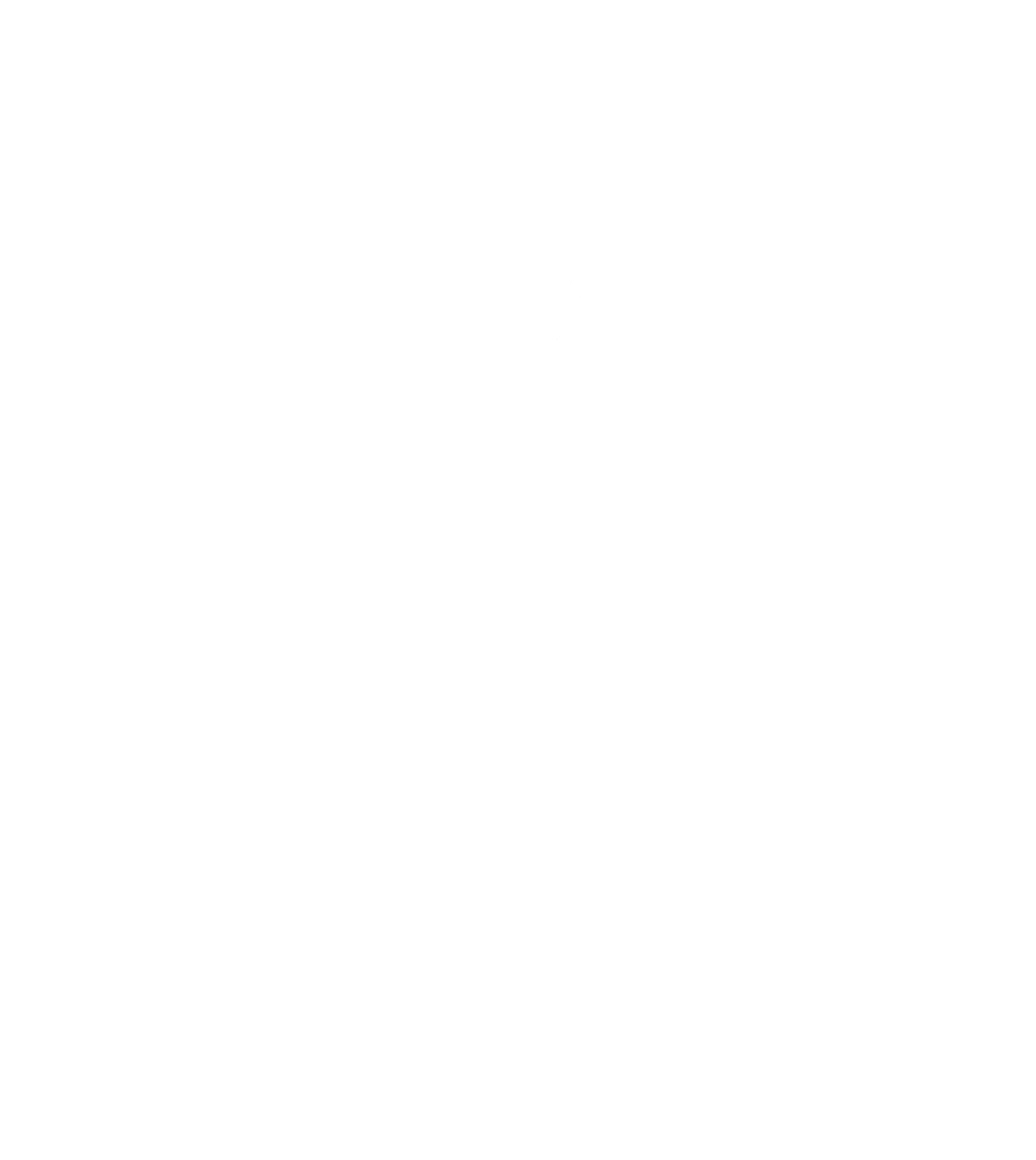 TÍTULO DO TRABALHO
Autor1, Autor2...
1. Instituição do autor
2. Instituição do autor
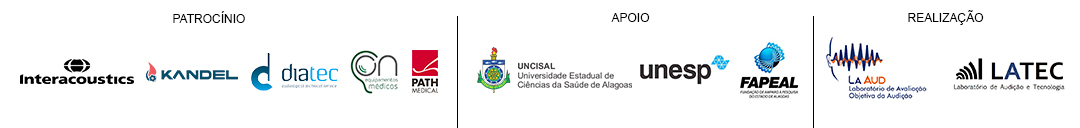